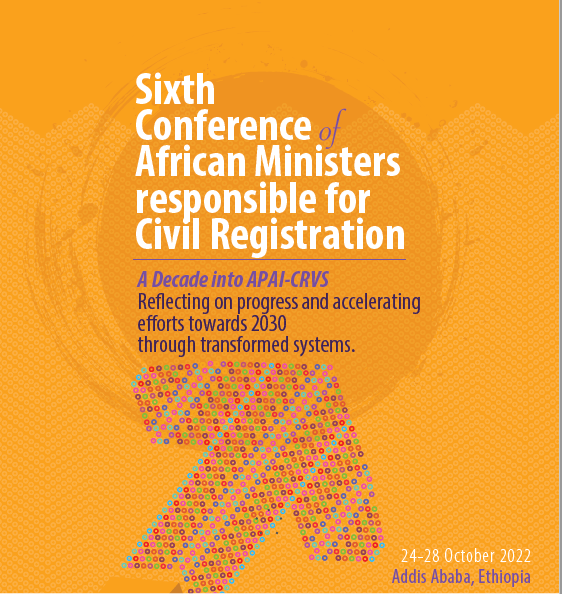 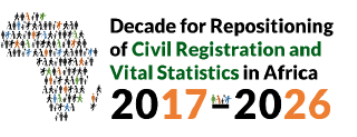 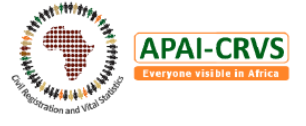 Assessing progress in the development of civil registration and vital statistics systems in the region: How can Africa accelerate progress in meeting regional and international commitments? Your presentation will be on “Status of birth registration in Africa: status, success stories, proven best practices, opportunities and strategies for progress: 24th October 2022
Name of presenter: Andrew Brooks, Child Protection Regional Advisor
Institution: UNICEF-ESARO
Country: Nairobi-Kenya
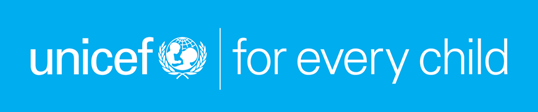 Outline of the presentation
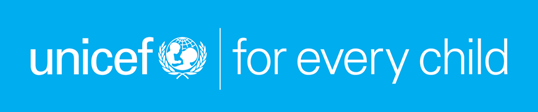 Status of Birth registration in Africa
The right of every child to birth registration is enshrined in various international instruments such as the UN CRC (articles 7 & 8) & African Charter on the Rights and Welfare of the Child (article 6)
However, many children in Africa are still deprived of birth registration for different reasons among them, barriers to services or information, costs, discriminatory laws, among others.
Of the 164 million unregistered children worldwide, more than half (around 91 million) live in Africa) which is 56% of the unregistered U5 children globally (32% South Asia and 12% the rest of the world).
Without birth registration and a certificate, children are invisible to their Government’s and may miss out on essential programmes and rights such as education, health, social protection, child justice/ECM.
To support member countries to accelerate birth registration and legal identity, the UN has a dedicated SDG target 16.9- legal identity for all by 2030 including birth registration.
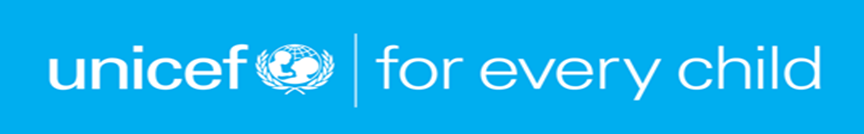 Statistics on the status of birth registration in Africa (2022 BR Statistical brochure)
Success stories and best practices
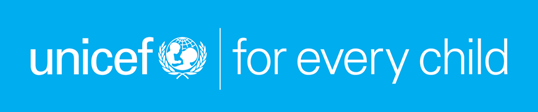 Success stories and best practices (Graph)
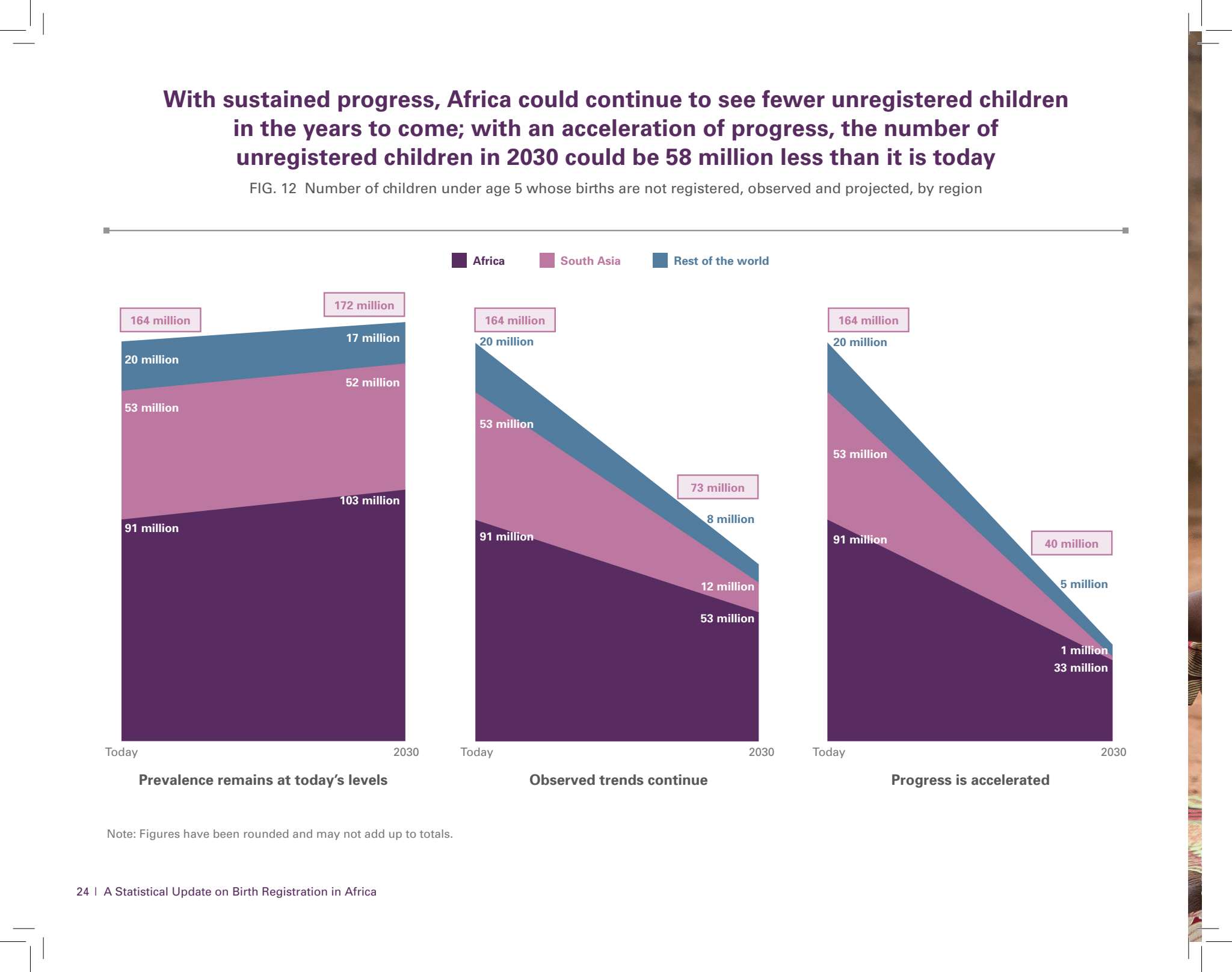 Key opportunities and strategies
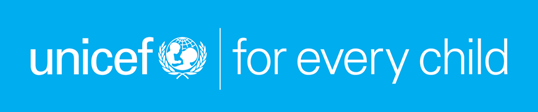 Key opportunities & strategies: leveraging on the health sectors’ reach (Graph)
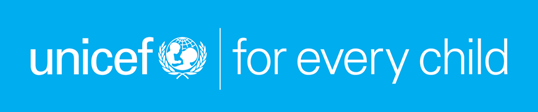 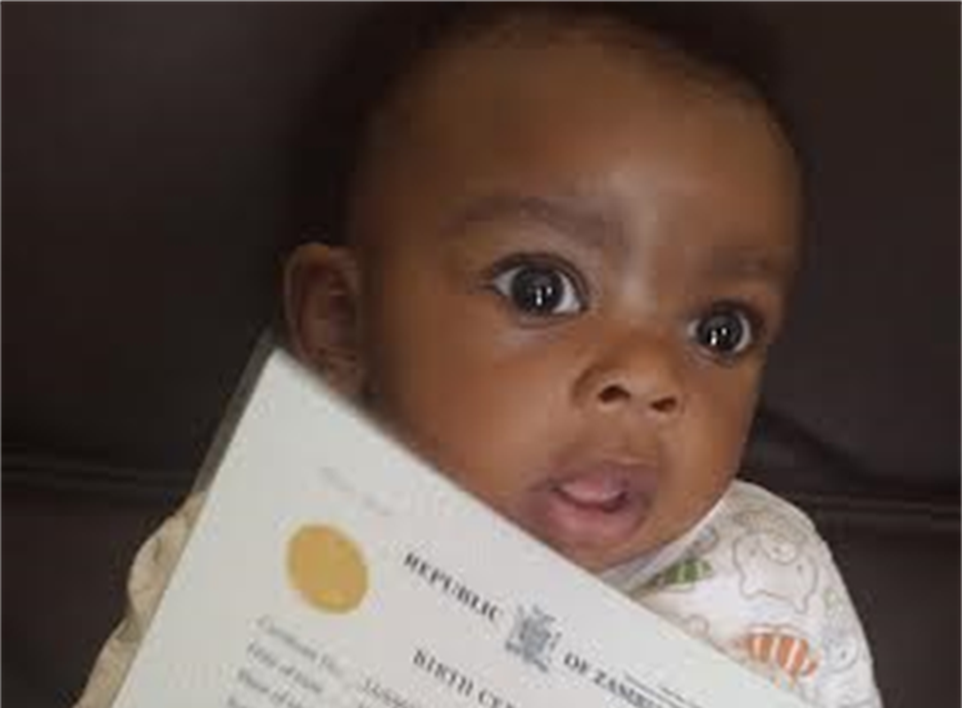 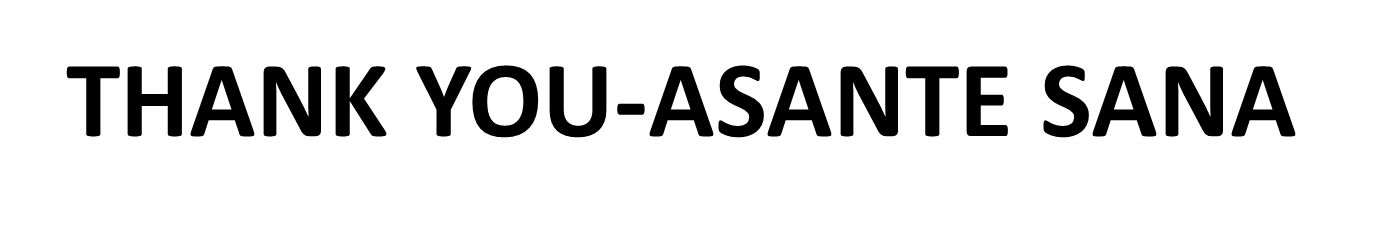 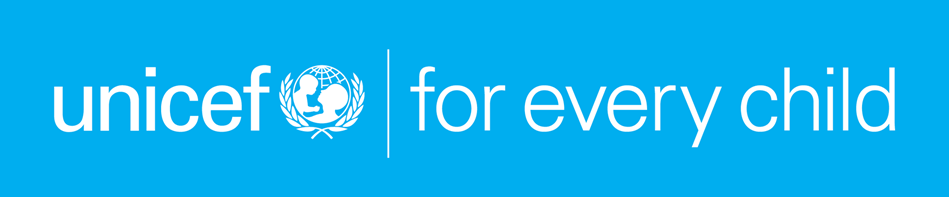 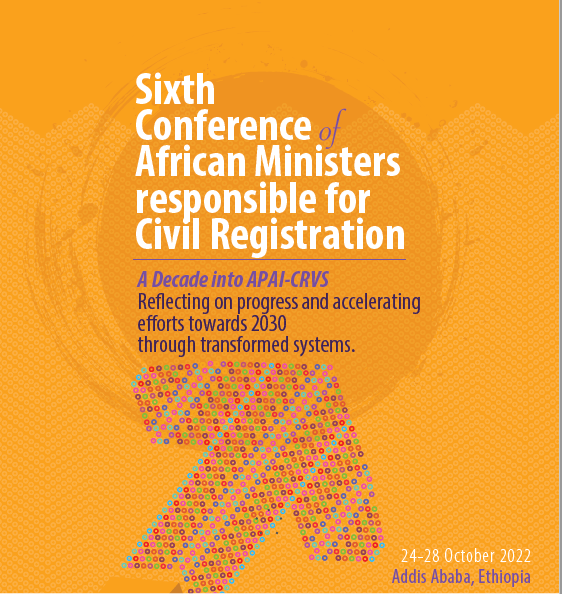 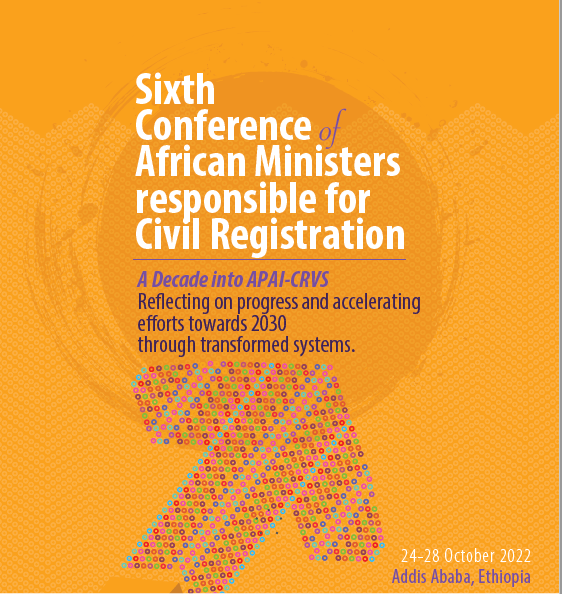 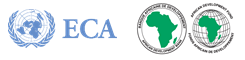 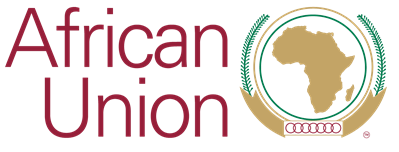 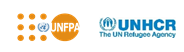 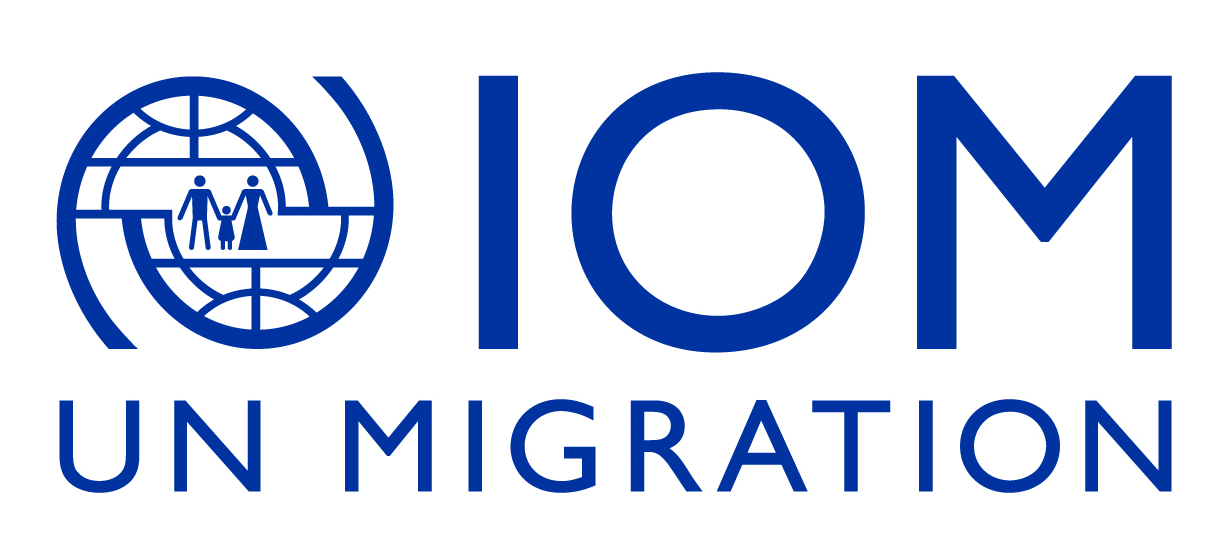 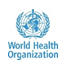 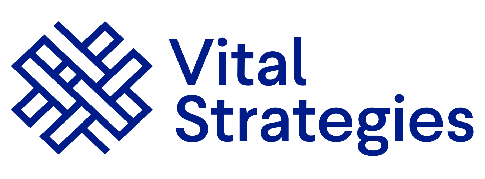 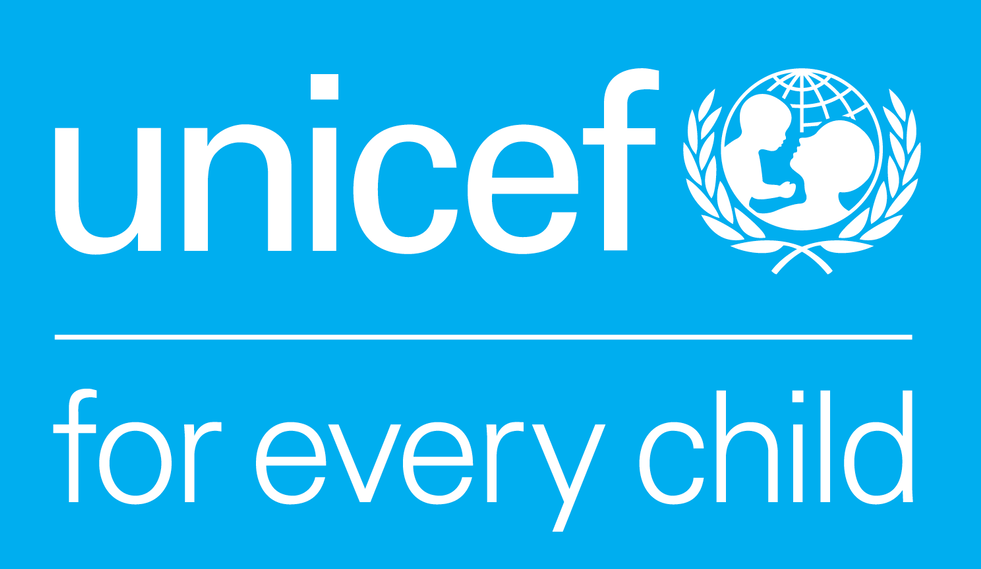 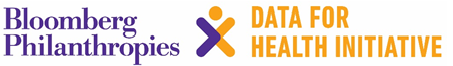 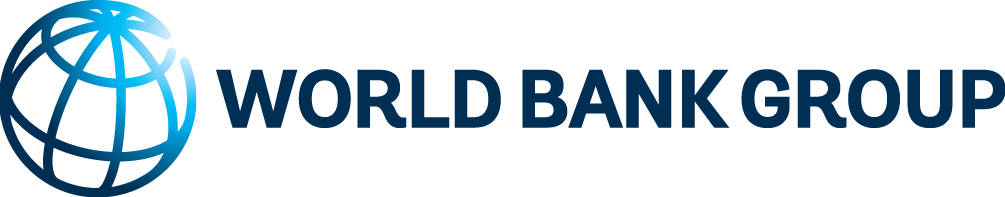 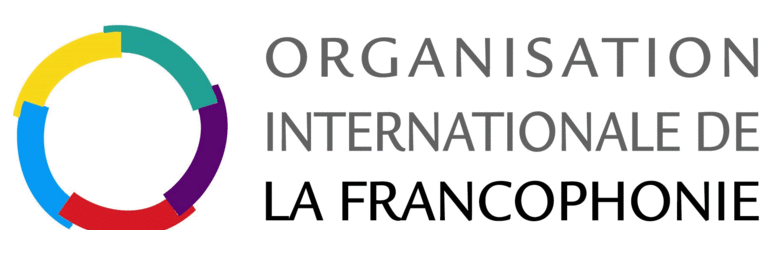 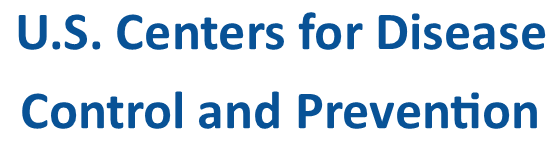 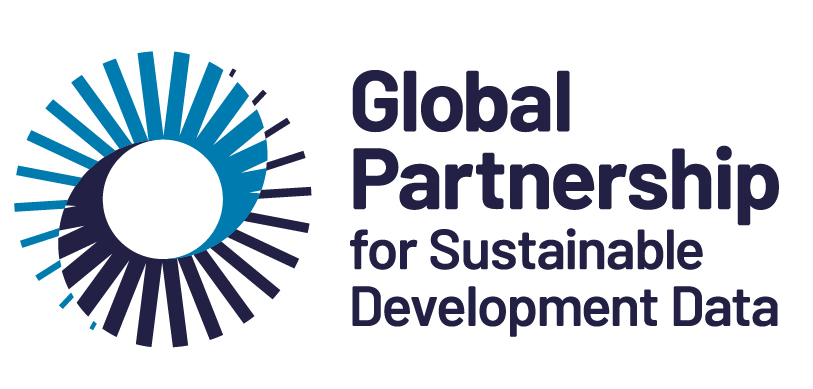 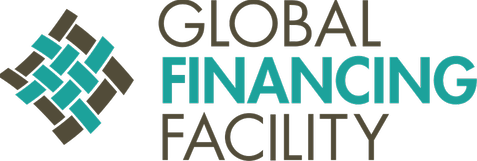